Repeated-Measures Designs (GLM 4)
Prof. Andy Field
Aims
Rationale of repeated measures ANOVA
One- and two-way
Benefits
Partitioning variance
Statistical problems with repeated-measures designs
Sphericity
Overcoming these problems
Interpretation
Slide 2
Benefits of Repeated Measures Designs
Sensitivity
Unsystematic variance is reduced.
More sensitive to experimental effects.
Economy
Fewer participants are needed.
But be careful of fatigue.
Slide 3
An Example
Are certain bushtucker foods more revolting than others?
Four foods tasted by eight celebrities:
Stick insect
Kangaroo testicle
Fish eyeball
Witchetty grub
Outcome:
Time to retch (seconds)
Slide 4
The Data
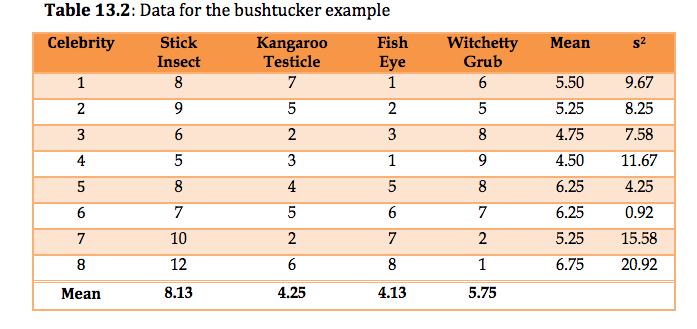 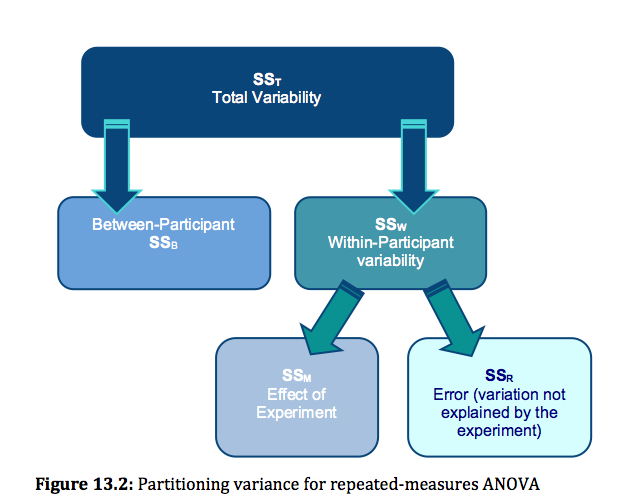 Problems with Analysing Repeated-Measures Designs
Same participants in all conditions
Scores across conditions correlate.
Violates assumption of independence (lecture 2).
Assumption of sphericity
Crudely put: the correlation across conditions should be the same.
Adjust degrees of freedom.
Slide 7
Exploring the Data
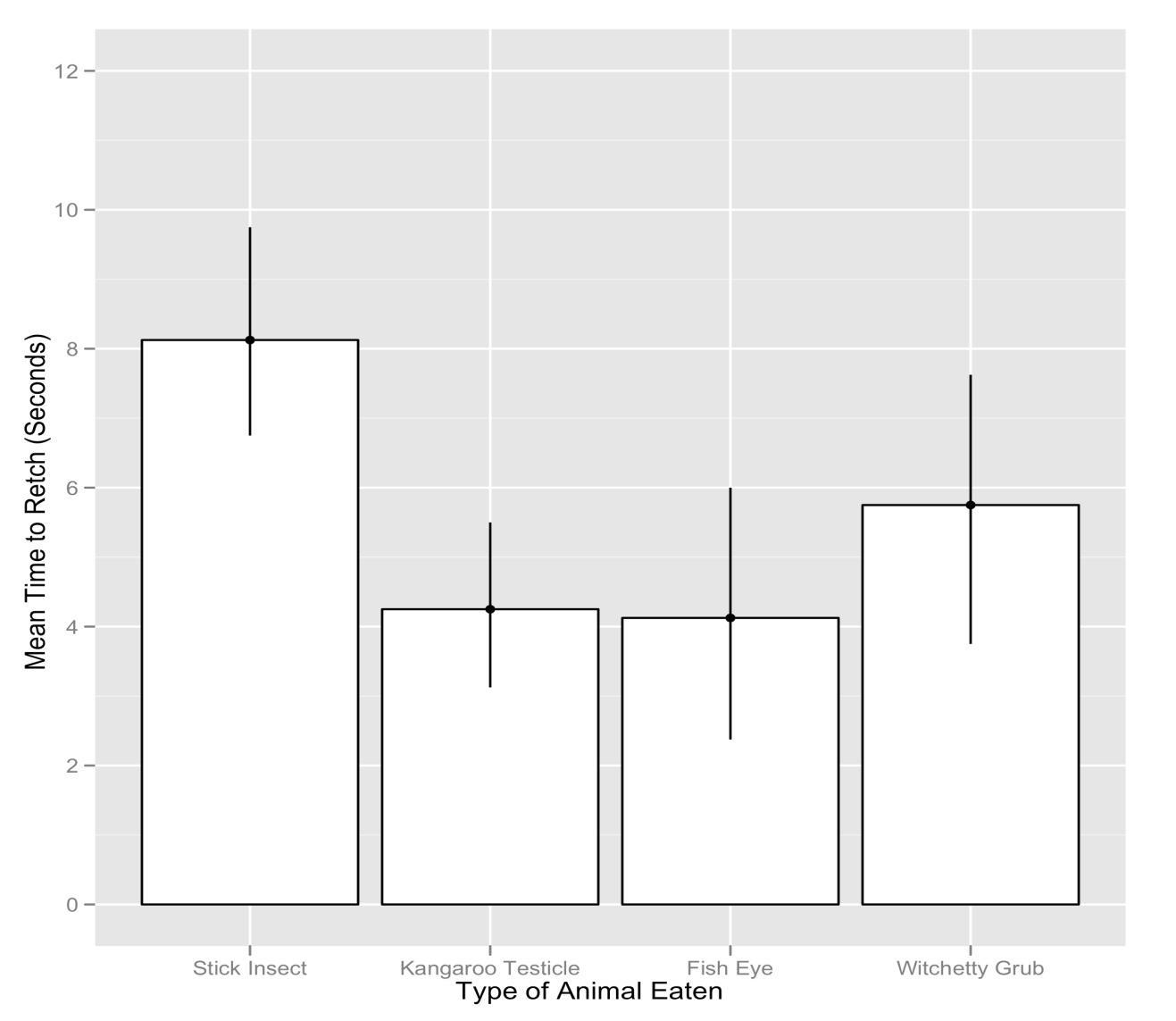 Slide 8
Exploring the Data
by(longBush$Retch, longBush$Animal, stat.desc)
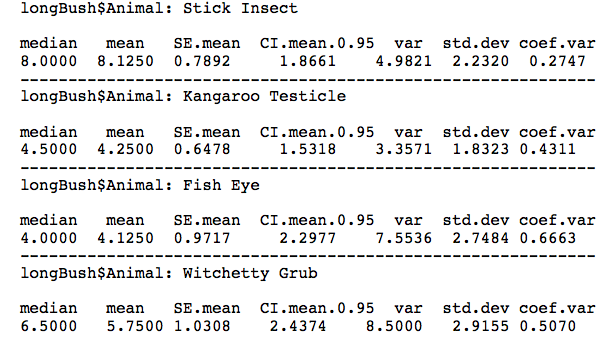 The Assumption of Sphericity
Basically means that the correlation between treatment levels is the same.
Actually, it assumes that variances in the differences between conditions is equal.
Measured using Mauchly’s test.
p < .05, sphericity is violated.
p > .05, sphericity is met.
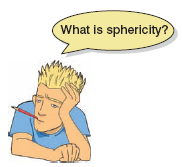 Slide 10
[Speaker Notes: variances.]
What is Sphericity?
Slide 11
Estimates of Sphericity
Three measures:
Greenhouse–Geisser estimate
Huynh–Feldt estimate
Lower-bound estimate
Multiply df by these estimates to correct for the effect of sphericity.
G-G is conservative, and H-F liberal.
Slide 12
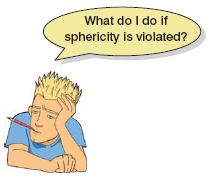 Correcting for Sphericity
df = 3, 21
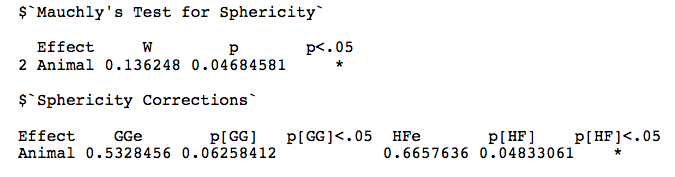 0.533 = 11.19
0.533 = 1.59
21
3
x
x
0.666 = 13.98
0.666 = 1.99
Slide 13
Choosing Contrasts
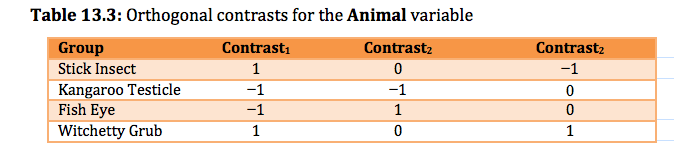 PartvsWhole<-c(1, -1, -1, 1)
TesticlevsEye<-c(0, -1, 1, 0)
StickvsGrub<-c(-1, 0, 0, 1)
contrasts(longBush$Animal)<-cbind(PartvsWhole, TesticlevsEye, StickvsGrub)
Slide 14
The Easier (But Slightly Limited) Way: Repeated-Measures ANOVA
bushModel<-ezANOVA(data = longBush, dv = .(Retch), wid = .(Participant),  within = .(Animal), detailed = TRUE, type = 3)
To see the output execute the model name:
bushModel
Output
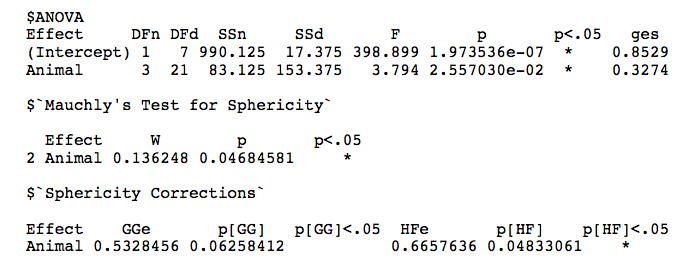 Post Hoc Tests
pairwise.t.test(longBush$Retch, longBush$Animal, paired = TRUE, p.adjust.method = "bonferroni")
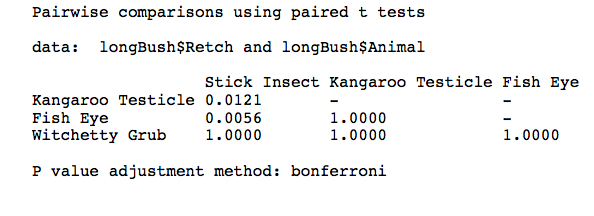 The Slightly More Complicated Way: the Multilevel Approach
We can use lme():
bushModel<-lme(Retch ~ Animal, random = ~1|Participant/Animal, data = longBush, method = "ML")
We have defined the model in exactly the same was as for aov(), we have simply added in a term that lets the model know that the variable Animal is made up of the same participants repeated multiple times across the variable Animal:
(random = ~1|Participant/Animal).
The Slightly More Complicated Way: the Multilevel Approach
To test whether Animal had an overall effect, compare the model that we have just created to one in which the predictor is absent:
baseline<-lme(Retch ~ 1, random = ~1|Participant/Animal, data = longBush, method = "ML")
anova(baseline, bushModel)
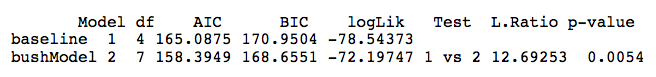 Parameter Estimates
summary(bushModel)
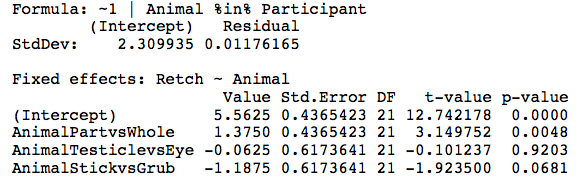 Post Hoc Tests
To get post hoc tests for the current data, execute:
postHocs<-glht(bushModel, linfct = mcp(Animal = "Tukey"))
summary(postHocs)
confint(postHocs)
Post Hoc Tests Output
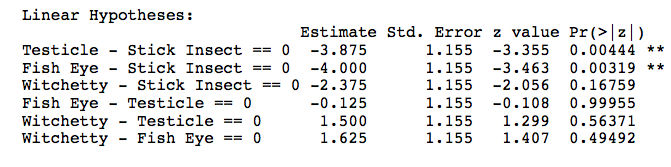 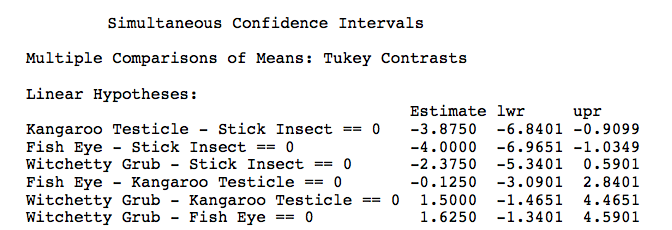 Robust One-Way Repeated-Measures ANOVA
Needs data to be in wide format.
Get rid of participant variable:
bushData2<-bushData[, -c(1)]
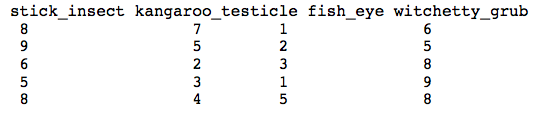 Robust One-Way Repeated-Measures ANOVA
rmanova(bushData2)
or:
rmanovab(bushData2, nboot = 2000)
Output
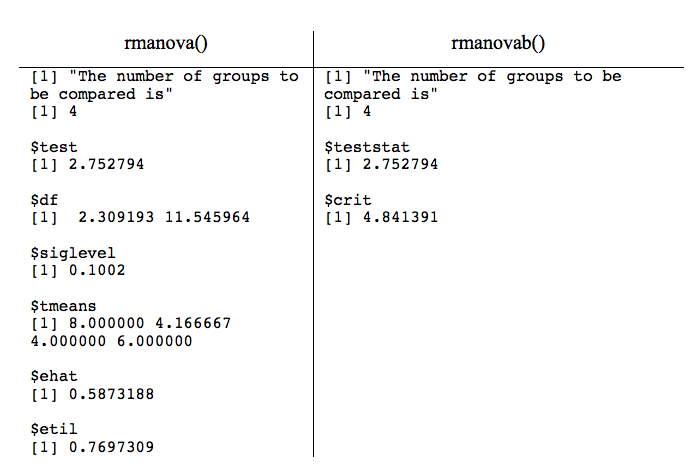 What is Two-Way Repeated-Measures ANOVA?
Two independent variables
Two-way = 2 IVs
Three-way = 3 IVs
The same participants in all conditions
Repeated measures = ‘same participants’
A.k.a. ‘within-subjects’
Slide 26
An Example
Field (2009): Effects of advertising on evaluations of different drink types.
IV 1 (Drink): beer, wine, water
IV 2 (Imagery): positive, negative, neutral
Dependent variable (DV): Evaluation of product, from –100, dislike very much, to +100, like very much
Slide 27
SST
Variance between all participants
SSR
Between-Participant Variance
SSM
Within-Participant Variance Variance explained by the experimental manipulations
SSA
Effect of Drink
SSB
Effect of Imagery
SSA  B
Effect of Interaction
SSRA
Error for Drink
SSRB
Error for Imagery
SSRA  B
Error for Interaction
Slide 28
Getting Data into the Correct Format
Data needs to be in long format.
Can use melt() function to change data into long format:
longAttitude <-melt(attitudeData, id = "participant", measured = c( "beerpos", "beerneg", "beerneut", "winepos", "wineneg", "wineneut", "waterpos", "waterneg", "waterneu"))
Rename columns so that we actually know what they represent by executing:
names(longAttitude)<-c("participant", "groups", "attitude")
Slide 29
Getting Data into the Correct Format for the Analysis
The variable groups is a mixture of our two predictor variables (imagery and type of drink).
We need to create two variables that dissociate the type of imagery from the type of drink:
longAttitude$drink<-gl(3, 60, labels = c("Beer", "Wine", "Water"))
We also need a variable that tells us the type of imagery that was used:
longAttitude$imagery<-gl(3, 20, 180, labels = c("Positive", "Negative", "Neutral"))
Getting Data into the Correct Format for the Analysis
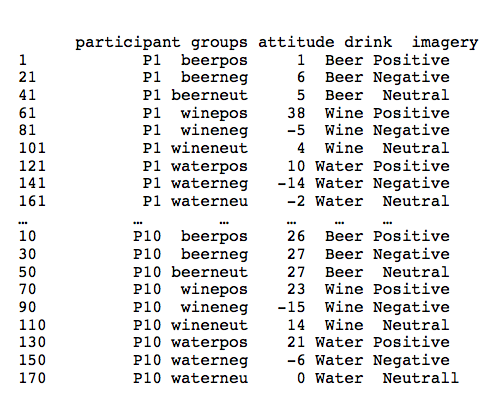 Exploring Data
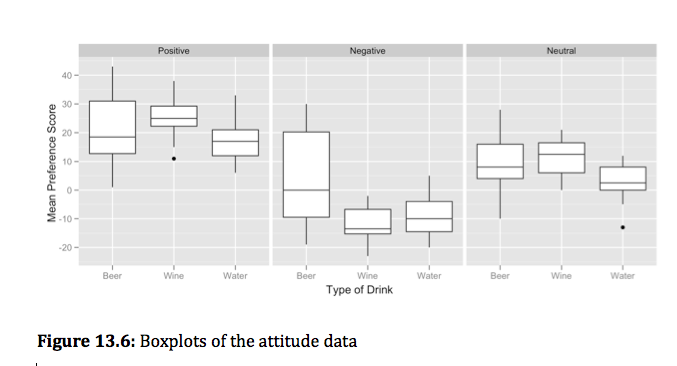 Slide 32
Setting Contrasts
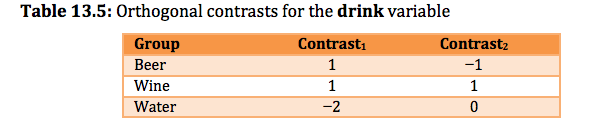 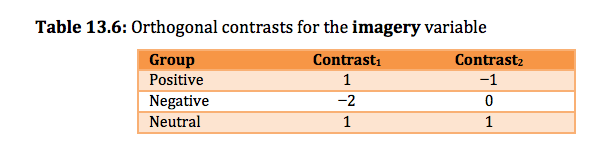 Factorial Repeated-Measures ANOVA
attitudeModel<-ezANOVA(data = longAttitude, dv = .(attitude), wid = .(participant),  within = .(imagery, drink), type = 3, detailed = TRUE)
attitudeModel
Slide 34
Output
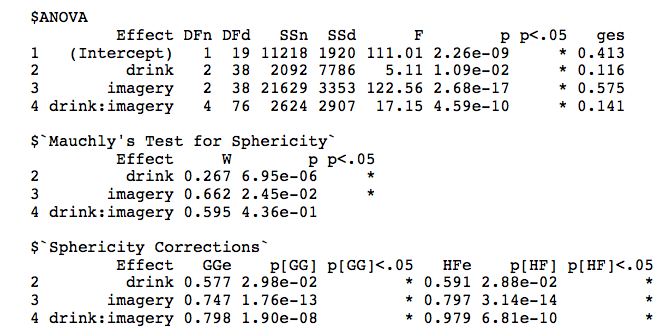 Main Effect of Drink
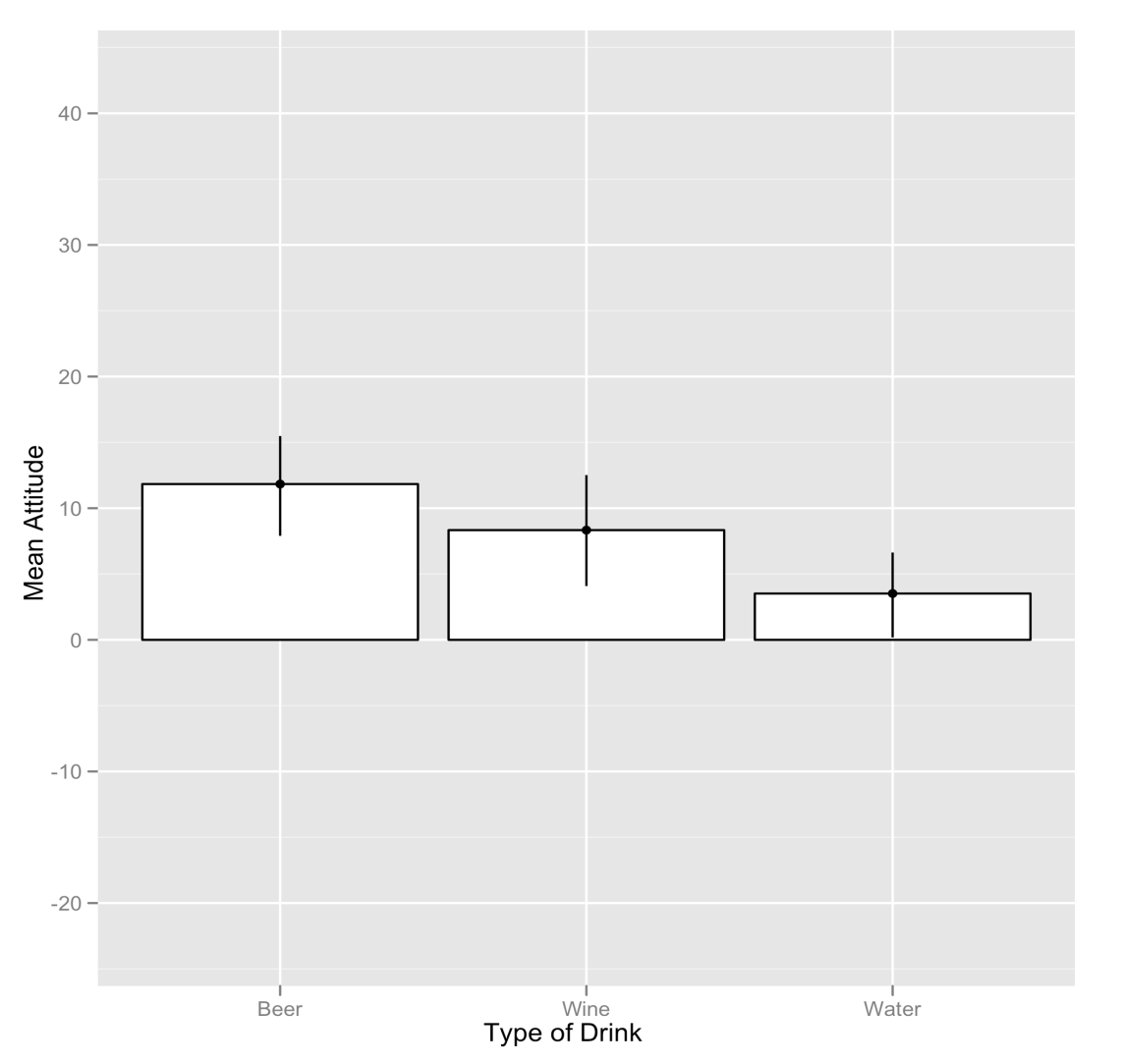 F(2, 38) = 5.11, p < .05
Slide 36
Main Effect of Imagery
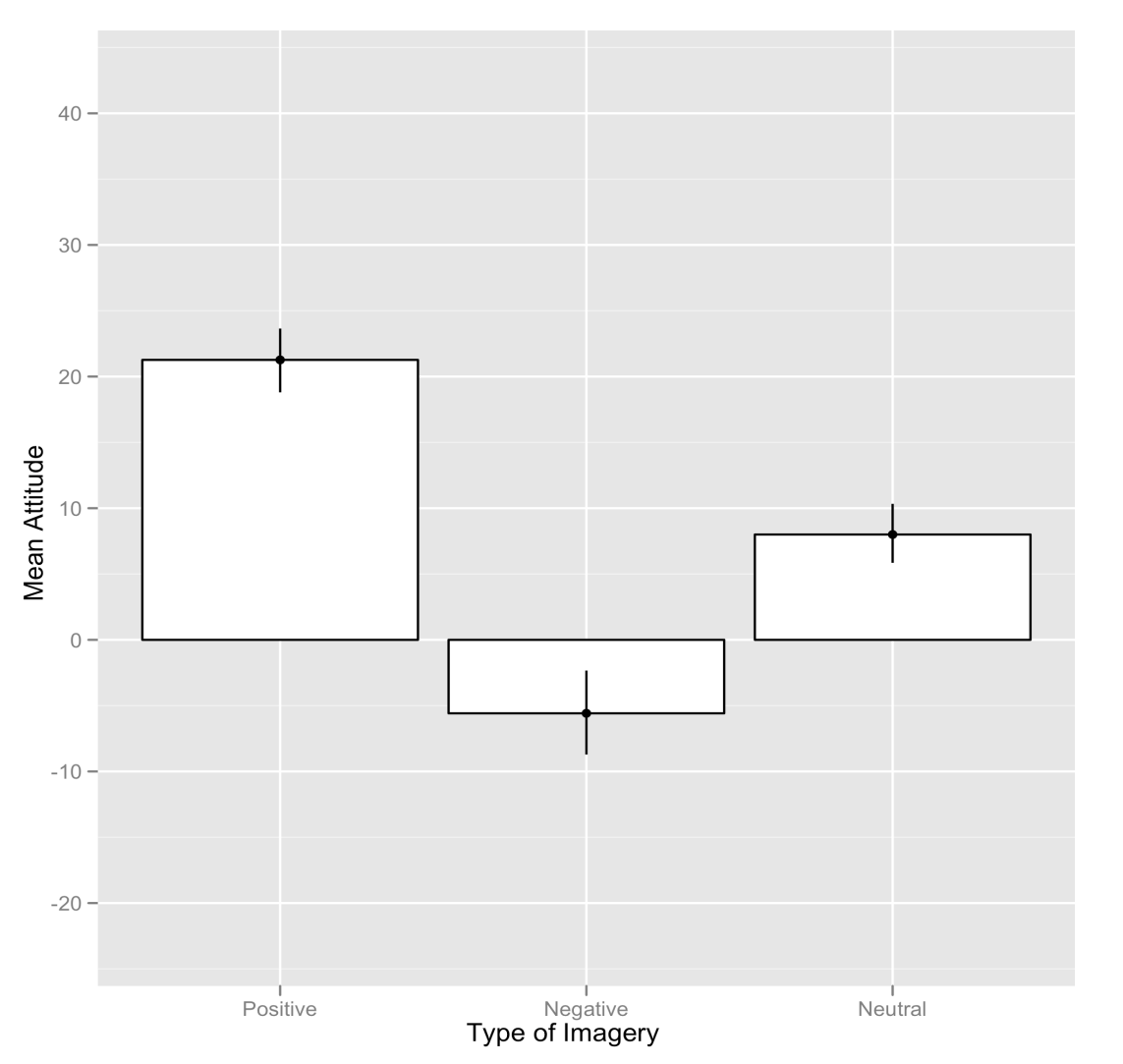 F(2, 38) = 122.56, p < .001
Slide 37
The Interaction Effect (drink × imagery)
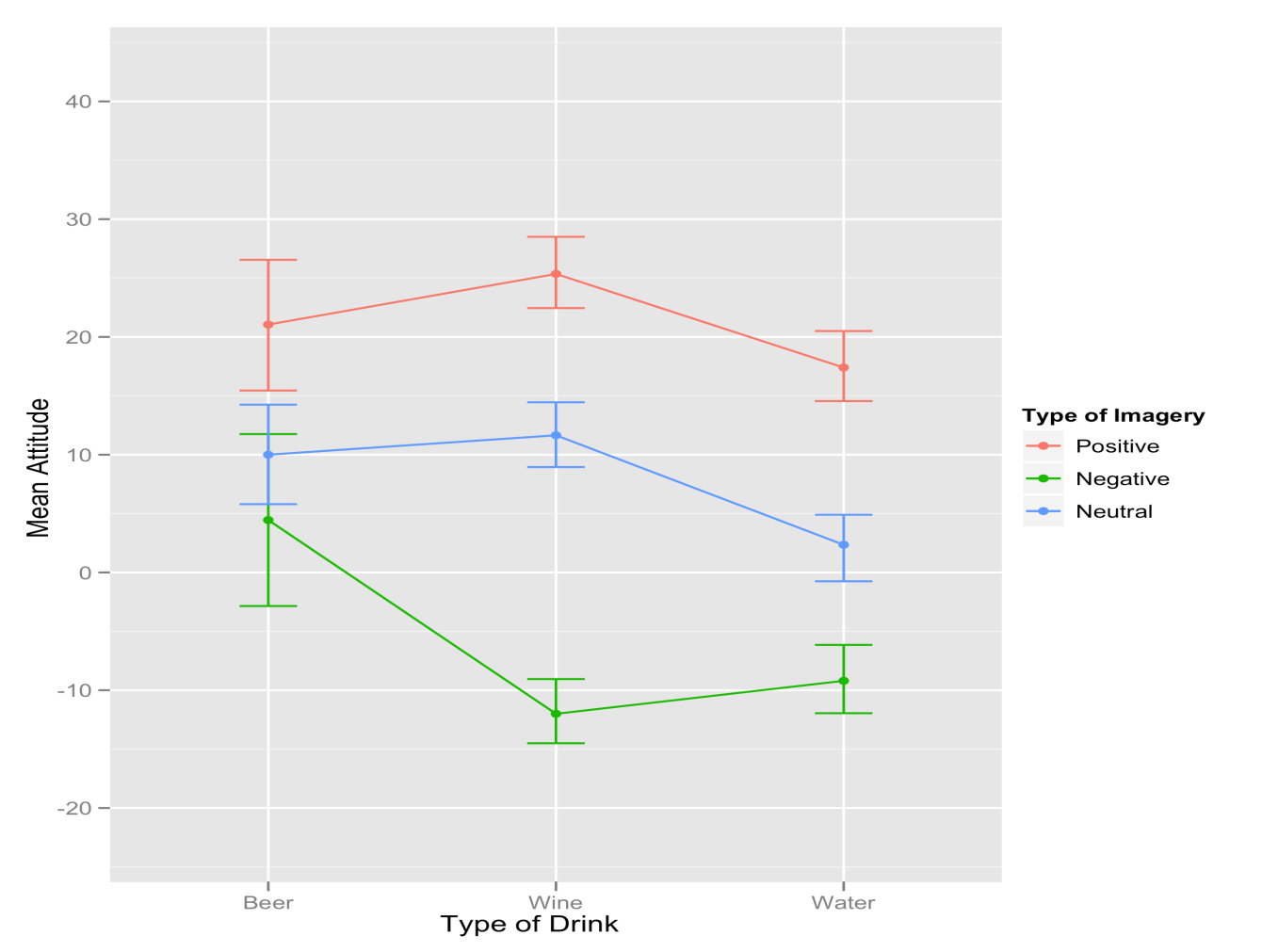 F(4, 76) = 17.15, p < .001
Slide 38
Post Hoc Tests for the Interaction Term
pairwise.t.test(longAttitude$attitude, longAttitude$groups, paired = TRUE, p.adjust.method = "bonferroni")
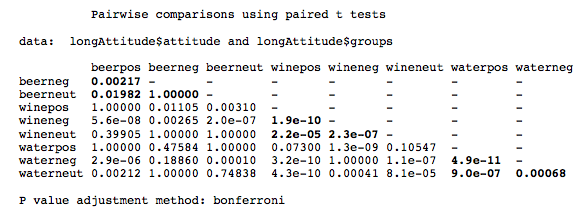 Factorial Repeated-Measures Designs as a GLM
baseline<-lme(attitude ~ 1, random = ~1|participant/drink/imagery, data = longAttitude, method = "ML")
If we want to see the overall effect of each predictor then we need to add them one at a time:
drinkModel<-update(baseline, .~. + drink)
imageryModel<-update(drinkModel, .~. + imagery)
attitudeModel<-update(imageryModel, .~. + drink:imagery)
Factorial Repeated-Measures Designs as a GLM
To compare these models we can list them in the order in which we want them compared in the anova() function:
anova(baseline, drinkModel, imageryModel, attitudeModel)
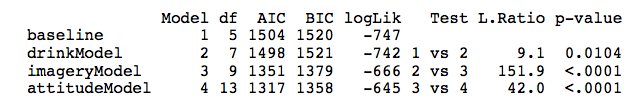 Parameter Estimates
We can further explore the model by executing:
summary(attitudeModel)
Most important, these include the parameters for the contrasts that we set for each variable.
Parameter Estimates
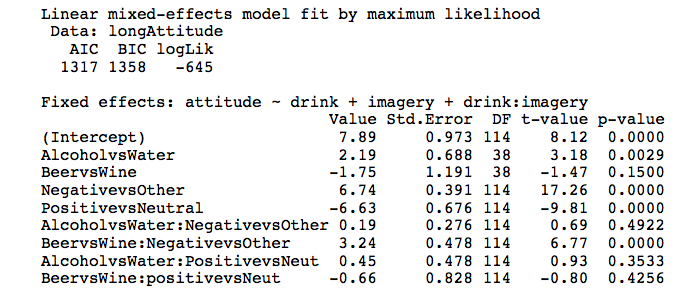 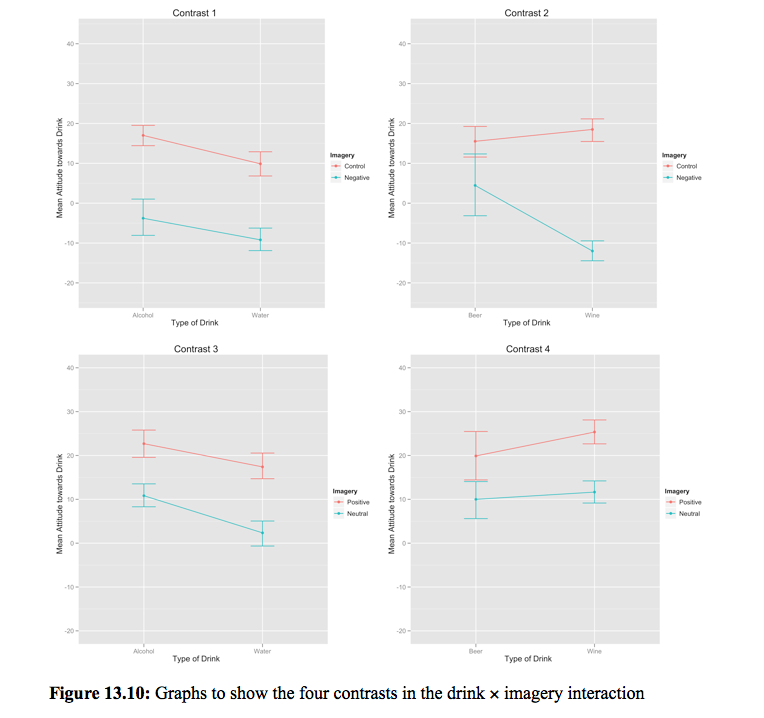